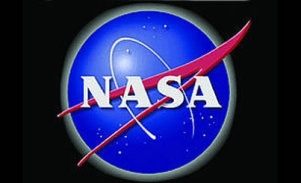 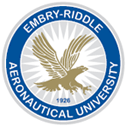 Hi-Ball Scientific PayloadArizona Nasa Space Grant ConsortiumApril 18, 2009Arizona State Univerity
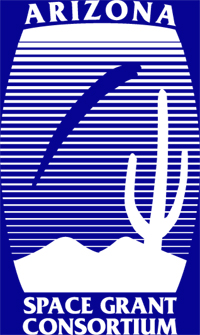 Team:
Jessica Avitia
Mary Begay
Daniella Eriksson
Bryce Fox
Mentors:
Jack Crabtree
Dr. Ronald Madler
ASGC Symposium
4/18/2009
ASGC Symposium
Presentation Summary
Purpose
Components
First Flight / Testing
Future Goals
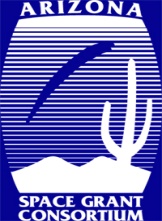 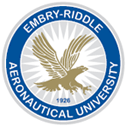 4/18/2009
ASGC Symposium
Purpose
To provide tracking support for the Embry-Riddle ballooning community.  
The main purpose of the Hi-Ball payload is to track longitude, latitude, altitude and speed of the scientific balloon.
The collection of this data is a way to predict future missions by providing a database of information.
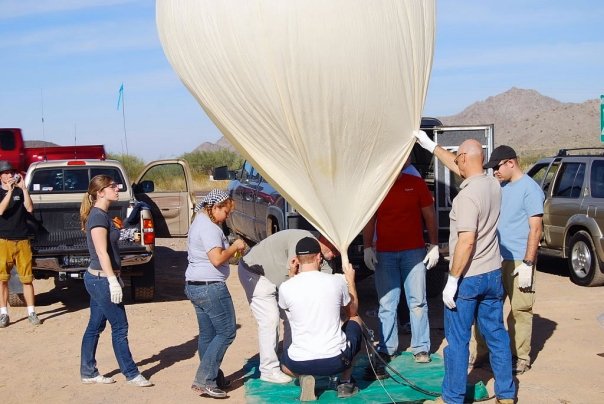 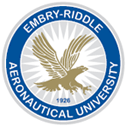 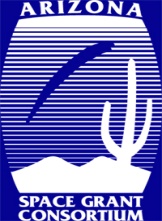 4/18/2009
ASGC Symposium
Payload Components
Alinco Transceiver
Radio
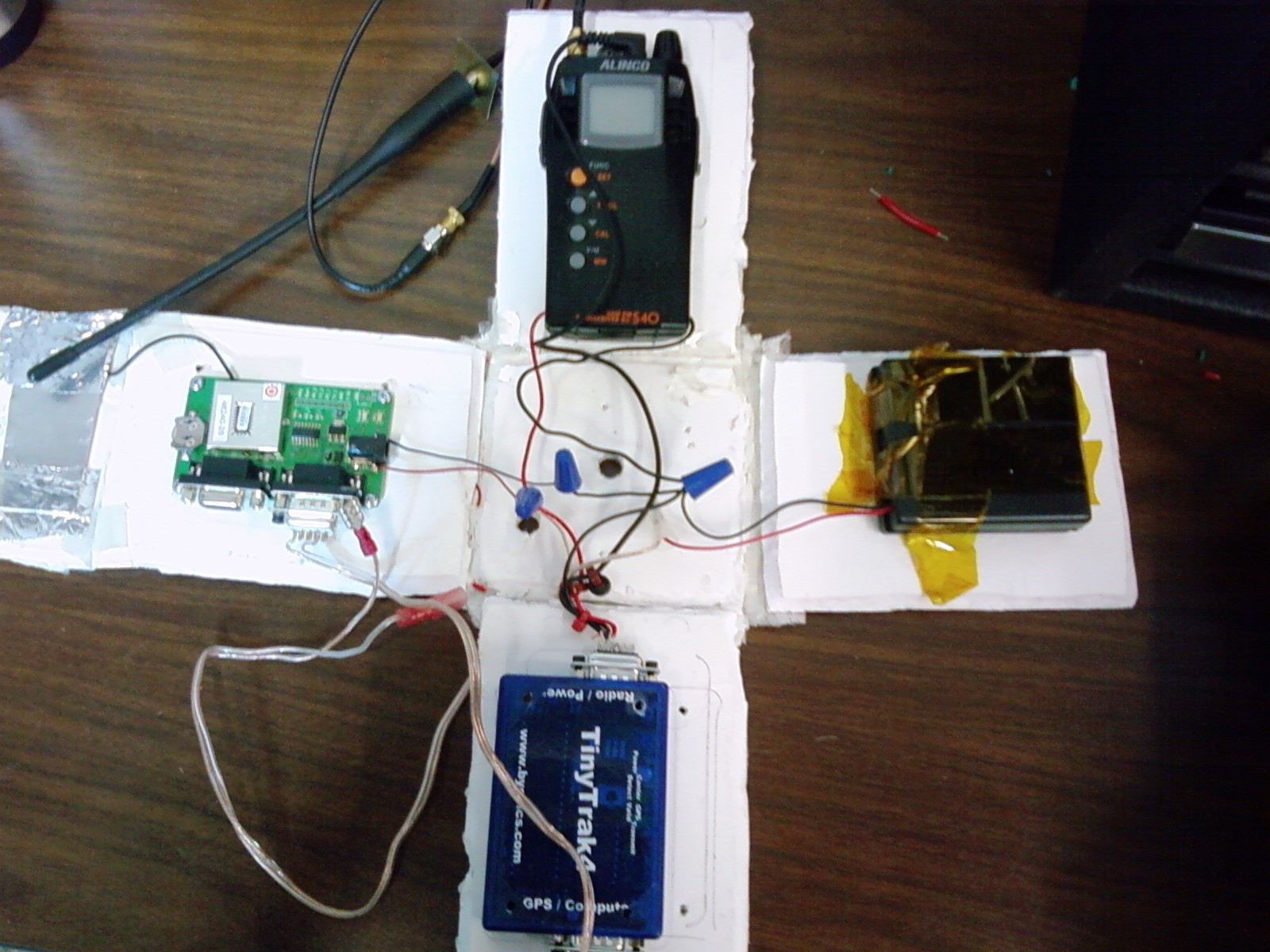 Trimble GPS
46240-25
Battery Pack
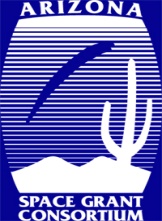 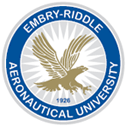 Tiny Trak4
4/18/2009
ASGC Symposium
Components
Tiny Trak4 (Modem)
Alinco UHF FM Transceiver S40
Transmits and receives  at 445.925 MHz
Trimble GPS -46240-25
Battery Pack
Four AA batteries
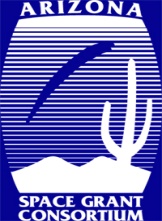 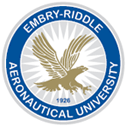 4/18/2009
ASGC Symposium
Flight / Testing
First launch was on November 27, 2008 in Gila Bend, AZ recovered South of Phoenix
GPS Failed during flight
Tested GPS in cold chamber
GPS stands temperature below 63 degrees Celsius
Conclusion
Ports were switch on GPS board during connection
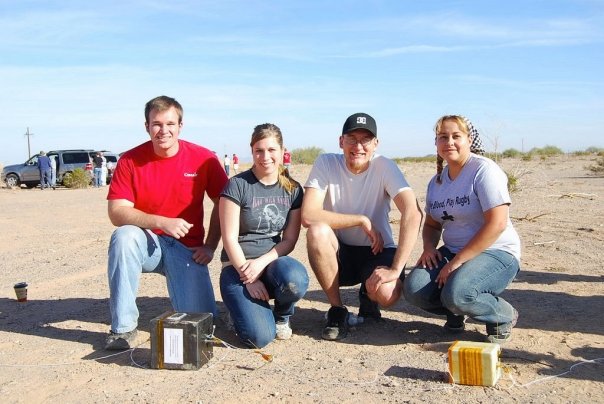 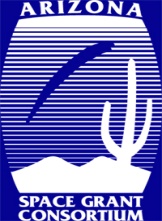 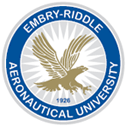 4/18/2009
ASGC Symposium
Future Goals
Add different components to the payload
Accelerometers
Camera
Physics and/or other scientific experiments 
Test new structures for thermal capacities 
Thickness
Materials
Insulation
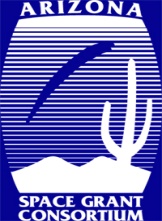 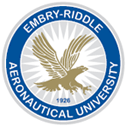 4/18/2009
ASGC Symposium
Acknowledgements
Dr. Ronald Madler
Jack Crabtree
Dr. John Nafziger
Chris Smith
Arizona NASA Space Grant and partners
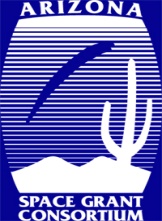 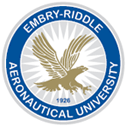 4/18/2009
ASGC Symposium